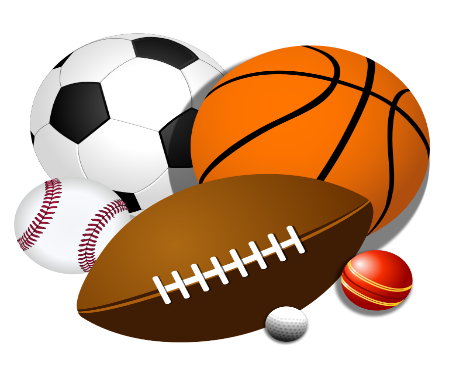 2019 Physical Education Standards  ReviewRichmond County
Therese McGuire Program Specialist for Health and Physical Education  (K-12)
Michael Tenoschok, Program Specialist for Health and Physical Education (K-12)
Key Messages
Georgia has new Physical Education Standards     	Georgia Physical Education Standards of Excellence (PE GSE)

The PE GSE outline what it takes to be physically educated

The PE GSE work in harmony. All must be a part of a quality physical education program. 

The PE GSE guide local curriculum and local curriculum guides instruction

The PE GSE are the blueprint, roadmap and equalizer for physical education instruction.
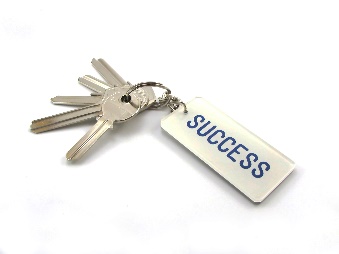 2/13/2019
2
Survey Information
Completed Surveys: 1483
Comments: Just under 250 comments
Mentioned for Consideration (Non-inclusive List)
Standard 3: Participates regularly in physical activity
Adjusting existing standards to better align to SHAPE America  standards
Elements are narrow. More specificity
Standards need to be course specific for high school
3
The physically educated student defined:
The physically educated student has grade-level
 appropriate comprehension and application of the
 concepts and principles of motor skills, movement
 patterns, tactics, and strategies. All of which
 contribute to a physically literate and active lifestyle.
4
Georgia Standards of Excellence ( Present )
The Physically Educated Student:
1. Demonstrates competency in a variety of motor skills and movement patterns.
2. Applies the knowledge of concepts, principles, strategies, and tactics related to movement and performance.
3. Demonstrates knowledge and skills to help achieve and maintain a health-enhancing level of physical activity and fitness. 
4.  Exhibits responsible personal and social behavior that respects self and others in physical activity setting.
5. Recognizes the value of physical activity for health, enjoyment, challenge, self-expression and/or social interaction.
Georgia Standards
SHAPE Standards
1. The physically educated student demonstrates competency in a variety of motor skills and movement patterns.
2. The physically educated student applies the knowledge of concepts, principles, strategies, and tactics related to movement and performance.
3. The physically educated student demonstrates knowledge and skills to help achieve and maintain a health-enhancing level of physical activity and fitness. 
4. The physically educated student exhibits responsible personal and social behavior that respects self and others in physical activity setting.
5. The physically educated student recognizes the value of physical activity for health, enjoyment, challenge, self-expression and/or social interaction.
1-The physically literate individual demonstrates competency in a variety of motor skills and movement patterns. 
2-The physically literate individual applies knowledge of concepts, principles, strategies and tactics related to movement and performance.
3-The physically literate individual demonstrates the knowledge and skills to achieve and maintain a health-enhancing level of physical activity and fitness. 
4-The physically literate individual exhibits responsible personal and social behavior that respects self and others.
5-The physically literate individual recognizes the value of physical activity for health, enjoyment, challenge, self-expression and/or social interaction.
Time Line
7
How to Read the GPS Code
PE6.1a
  Physical Education 
Grade 6
 Standard #1
Element a
[Speaker Notes: This has been a source of confusion.  Make sure participants are comfortable with the code.]
Skills to Play the Game(1)
SKILLS (1)
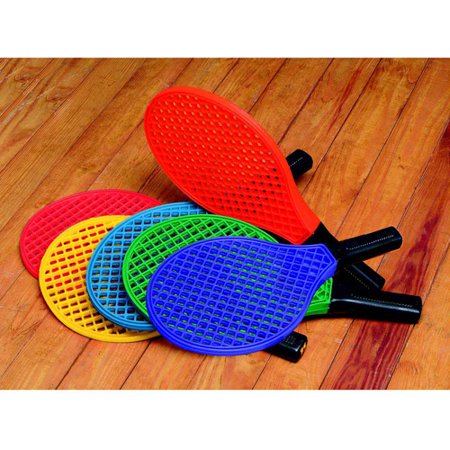 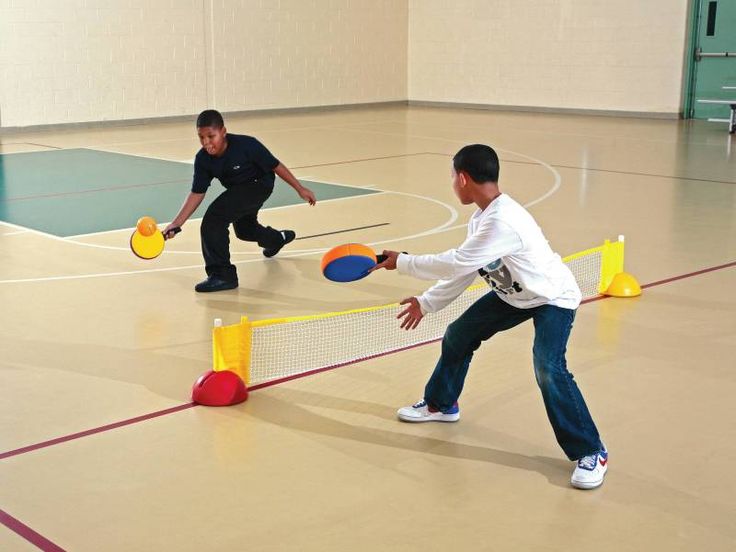 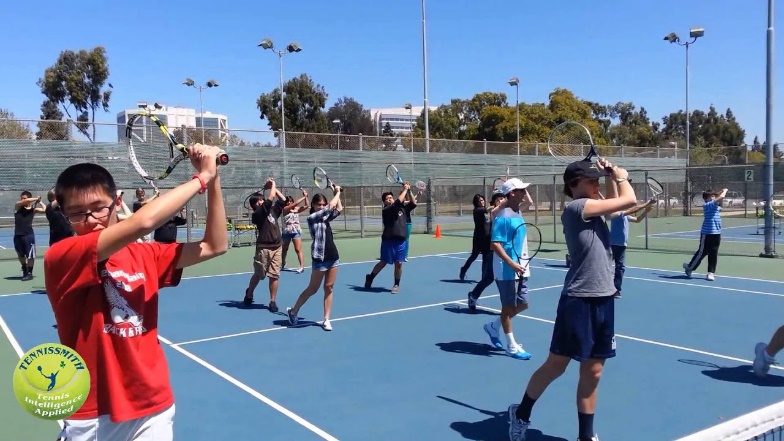 2/13/2019
10
Strategies to Excel at the Game(2)
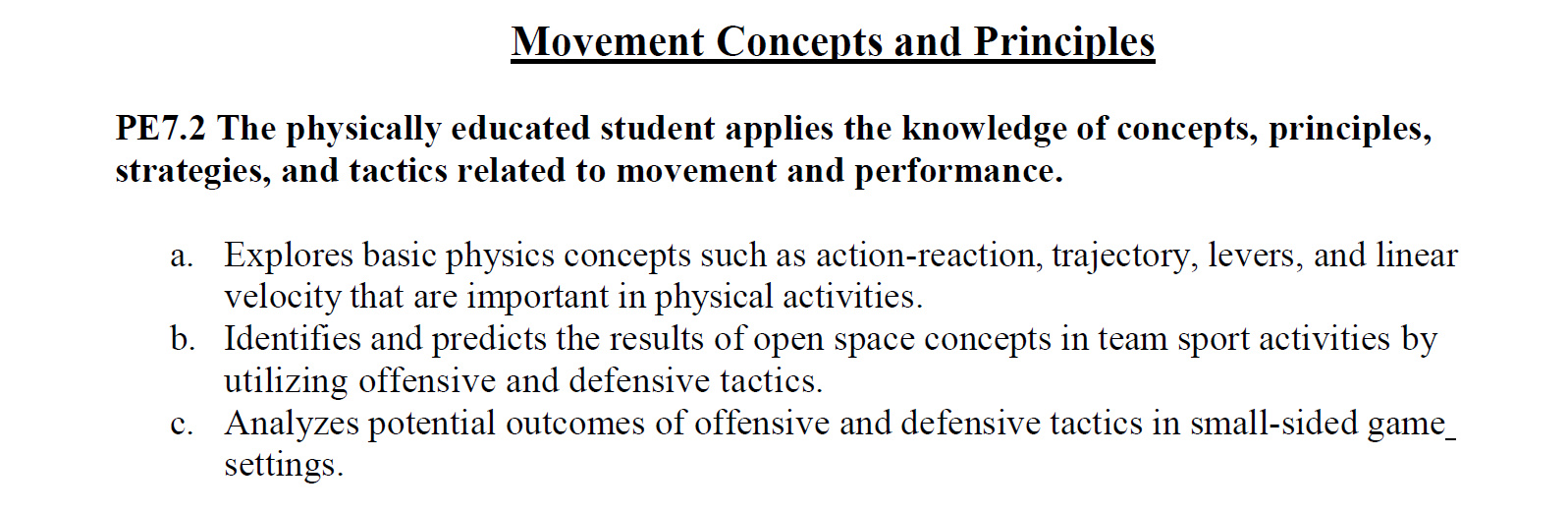 STRATEGIES (2)
2/13/2019
12
Fitness levels to Succeed at the game(3)
FITNESS (3)
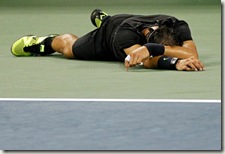 This Photo by Unknown Author is licensed under CC BY-NC-ND
This Photo by Unknown Author is licensed under CC BY-NC-ND
2/13/2019
14
Rules/Etiquette to play the game fairly/safely(4)
Rules/Etiquette (4)
2/13/2019
16
Joy and Value: of the Game(5)
Joy and Value (5)
I       TENNIS
2/13/2019
18
Georgia Physical Education Standards of Excellence
https://www.georgiastandards.org/Georgia-Standards/Pages/Physical-Education.aspx
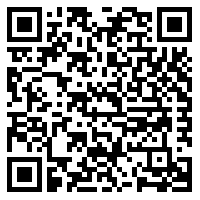 2/13/2019
19
Knowledge Check
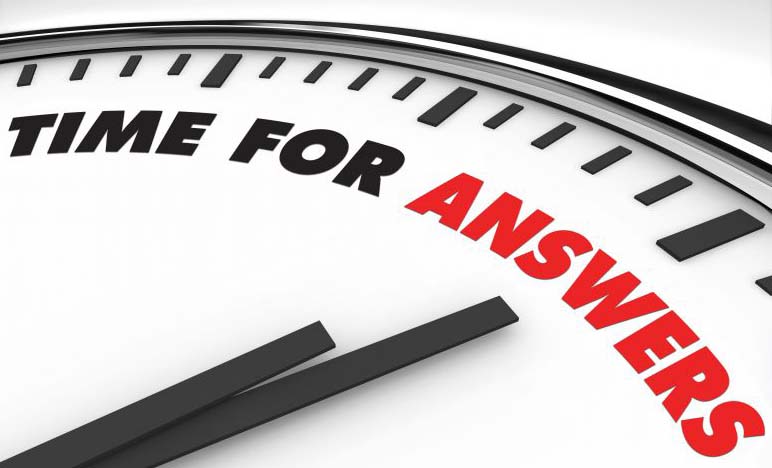 2/13/2019
20
Identify badminton court markings.

Remember and recite the cues for shooting.
2/13/2019
21
2/13/2019
22
Follow the rules and etiquette of Dribble Tag so that everyone is safe and has fun.

Follow all rules and etiquette when participating in a physical education class basketball game. (without teacher prompting)
2/13/2019
23
2/13/2019
24
Focus your skill practice on how to throw and catch a disc.
Demonstrate quick footwork and court positioning by quickly moving from starting position to return each shuttle, then back to starting position.
2/13/2019
25
2/13/2019
26
Analyze the physical activity for enjoyment and challenge, identifying reasons for a positive or negative response.

Rank the enjoyment of participating in each of the different physical activities from this semester.
2/13/2019
27
2/13/2019
28
Walk or run at a target rate zone intensity level.

Discuss the benefits and challenges of using technology such as heart rate monitors and activity trackers as tools to support an active lifestyle.
2/13/2019
29
2/13/2019
30
Standards Activity
2/13/2019
31
Next Step: Map It
2/13/2019
32
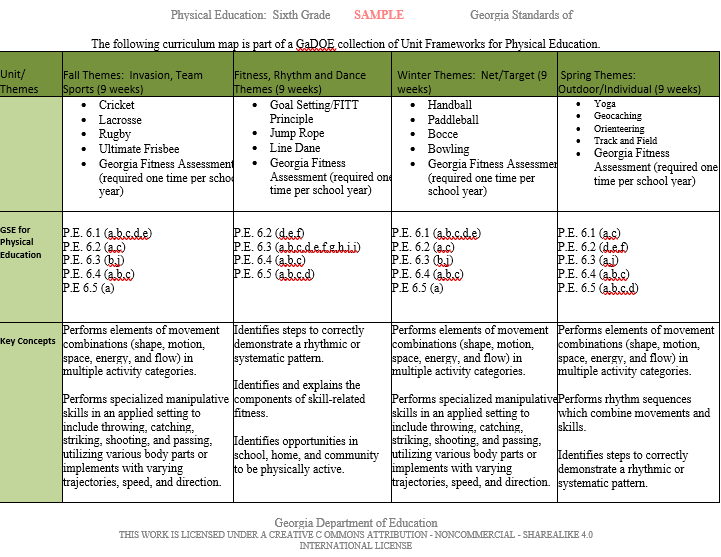 2/13/2019
33
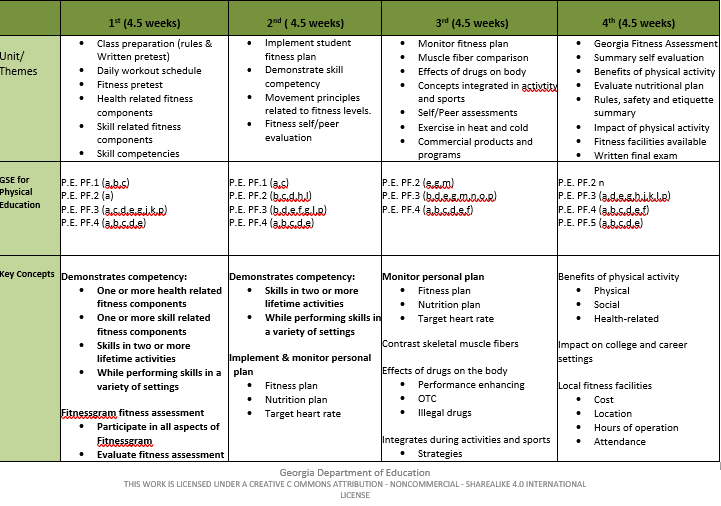 2/13/2019
34
Step 2
2/13/2019
35
2/13/2019
36
2/13/2019
37
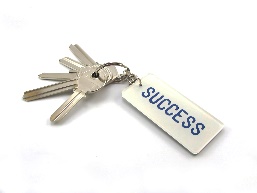 2/13/2019
38
Resources
Georgia Standards of Excellence
https://www.georgiastandards.org/Georgia-Standards/Pages/Physical-Education.aspx
Georgia AHPERD
https://www.gahperd.org
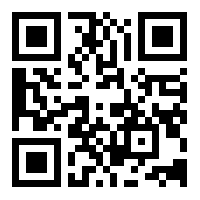 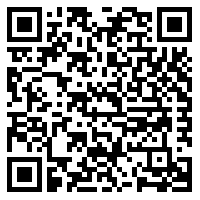 Georgia SHAPE
http://www.georgiashape.org/
OPEN 
https://openphysed.org/
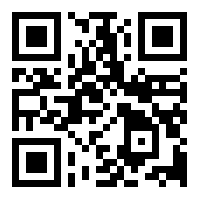 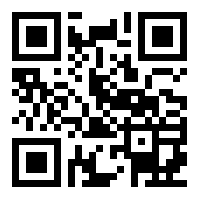 2/13/2019
39
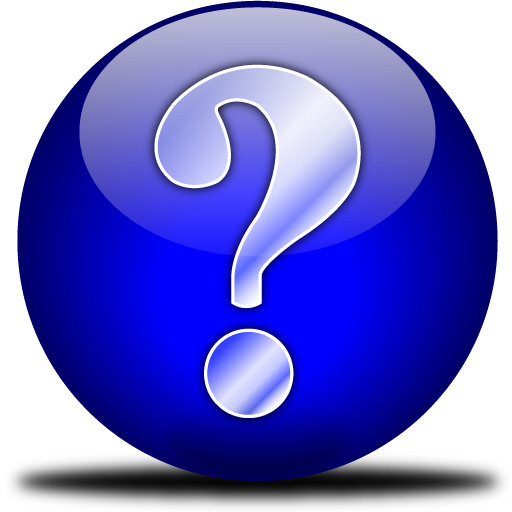 2/13/2019
40
This Photo by Unknown Author is licensed under CC BY-NC-ND
Please evaluate today’s session
Georgia Department of Education Evaluation Survey

Session: Richmond County Georgia Standards of Excellence
	   Physical Education Professional Learning

Presenter: Therese McGuire

http://gadoe.org/surveys/CI-3WVZ6RW
                                    or scan
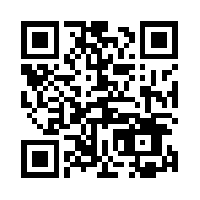 2/13/2019
41
Contact Information
Therese McGuire                                                                                                           Program Specialist Health & Physical Education                                                      Georgia Department of Education                                   tmcguire@doe.k12.ga.us

Mike Tenoschok                                                                                                                               Program Specialist Health & Physical Education                                              Georgia Department of Education                                    mtenoschok@doe.k12.ga.us